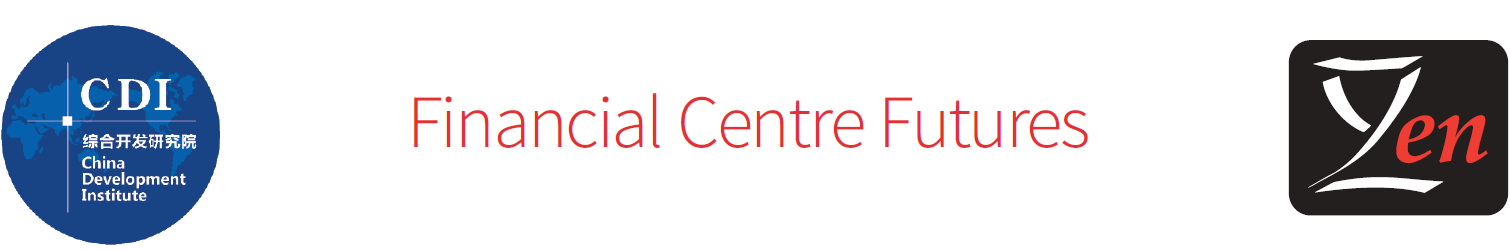 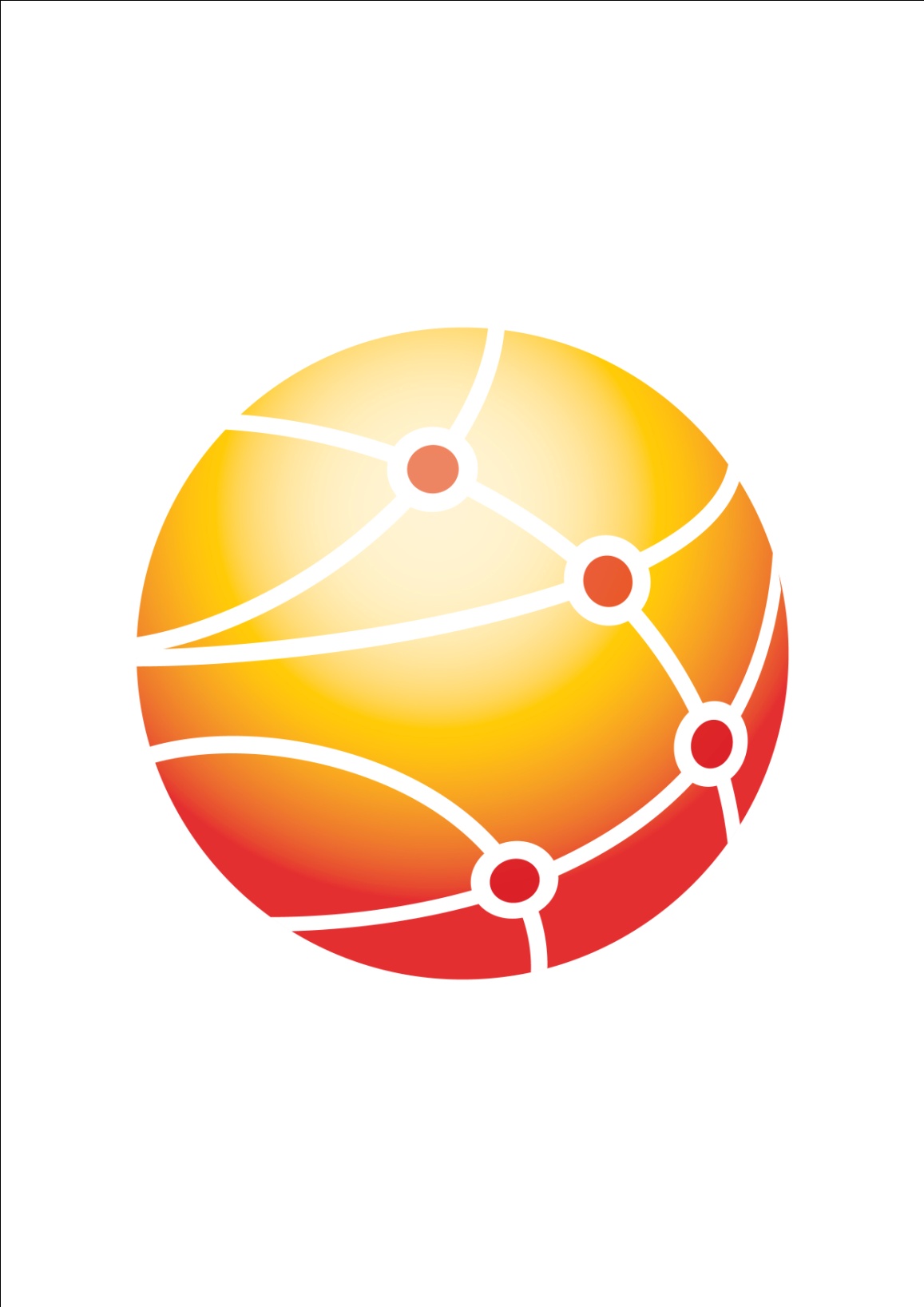 The Global Financial Centres Index
Mark Yeandle FCIM MBA
Z/Yen
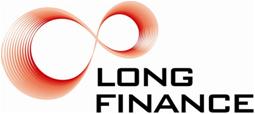 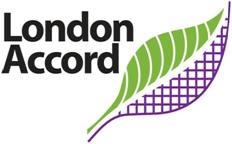 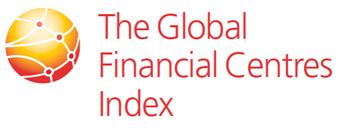 Special – City of London’s leading think-tank and research house
Services – projects, coaching/training, expertise on demand, research
Sectors – technology, finance, voluntary, professional services, outsourcing
British Computer Society IT Director of the Year for PropheZy and VizZy
DTI Smart Award for PropheZy
Sunday Times Book of the Week, Clean Business Cuisine
£1.9M Foresight Challenge Award for Financial £aboratory visualising financial risk
Z/Yen Financial Centres Research
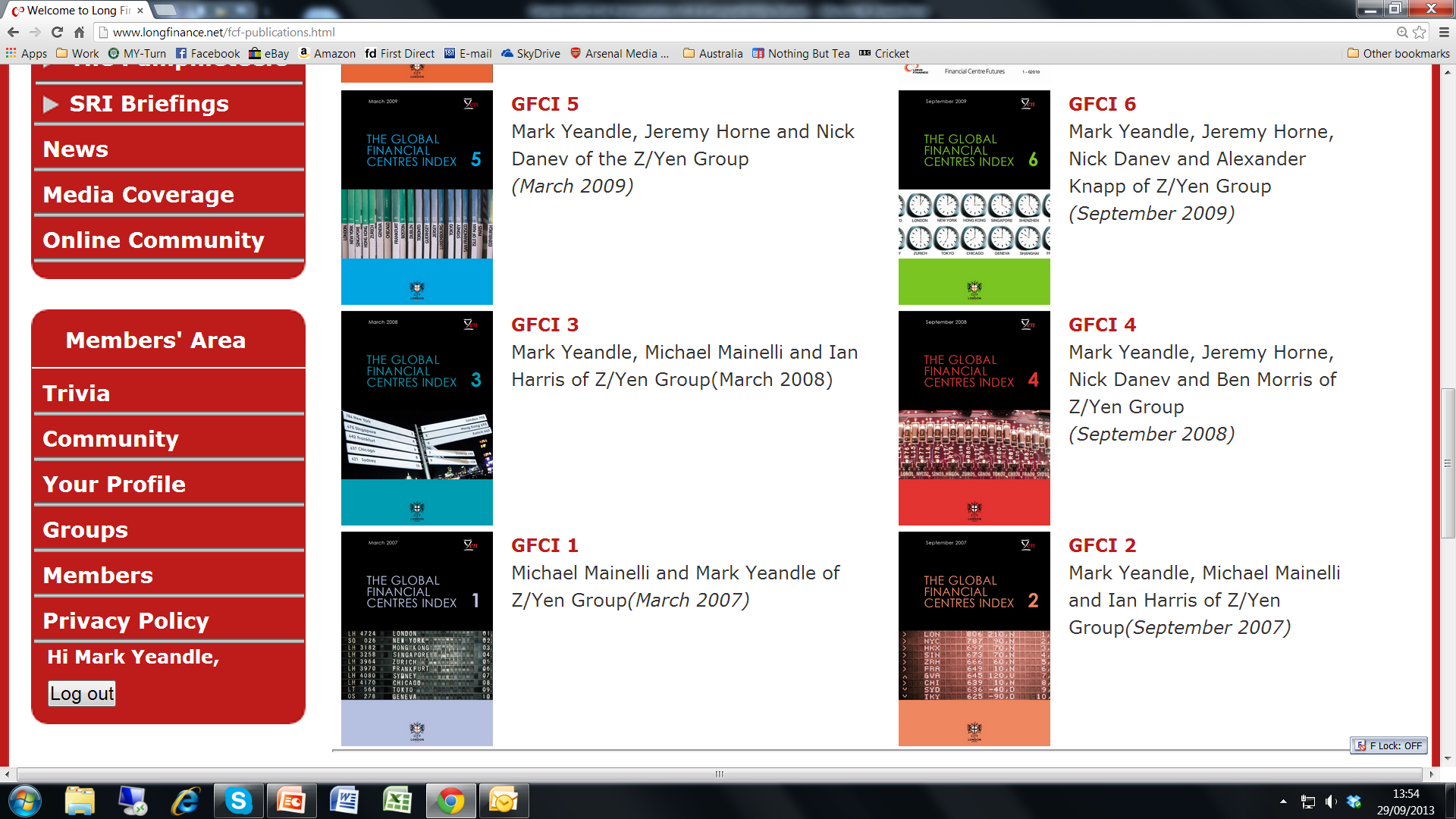 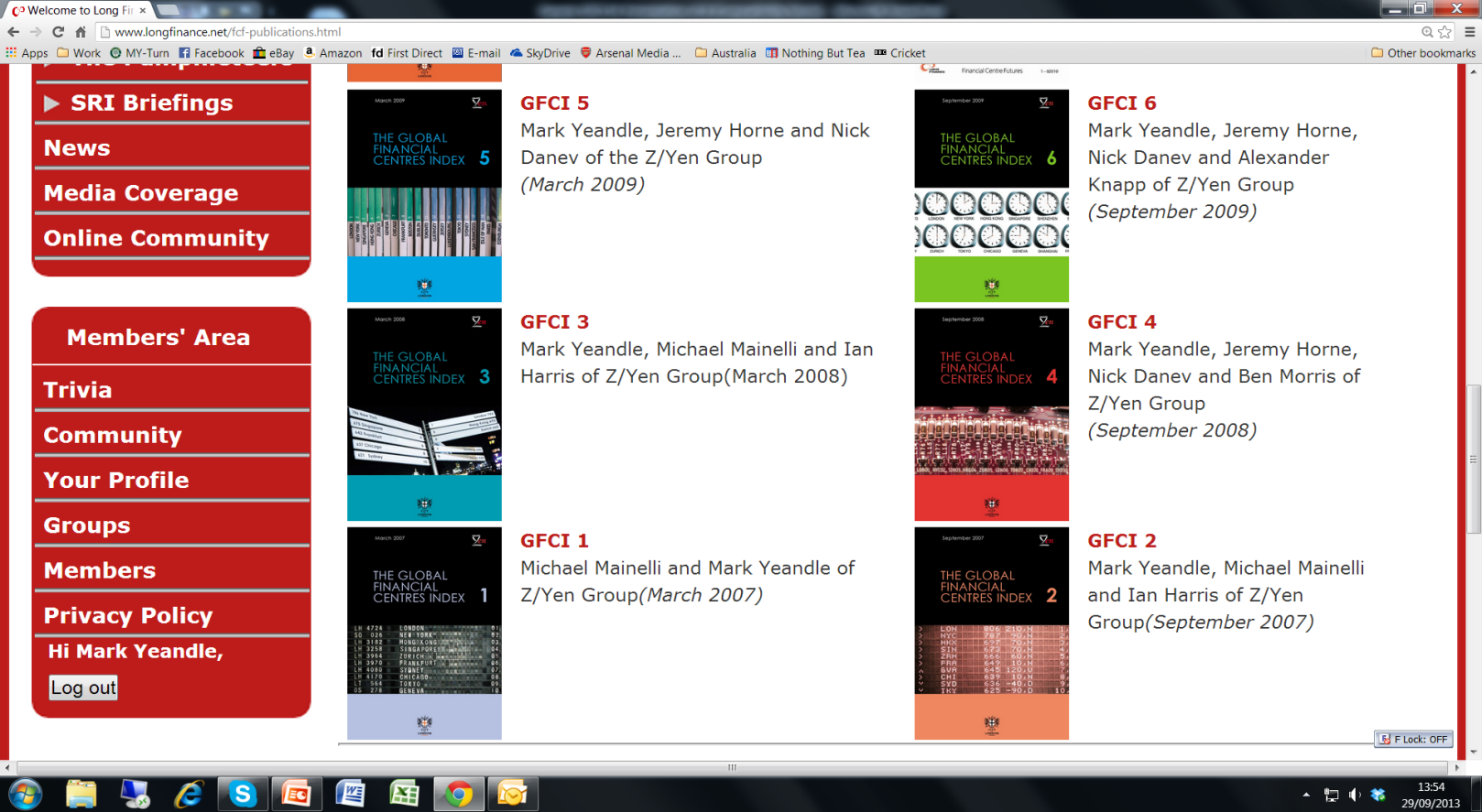 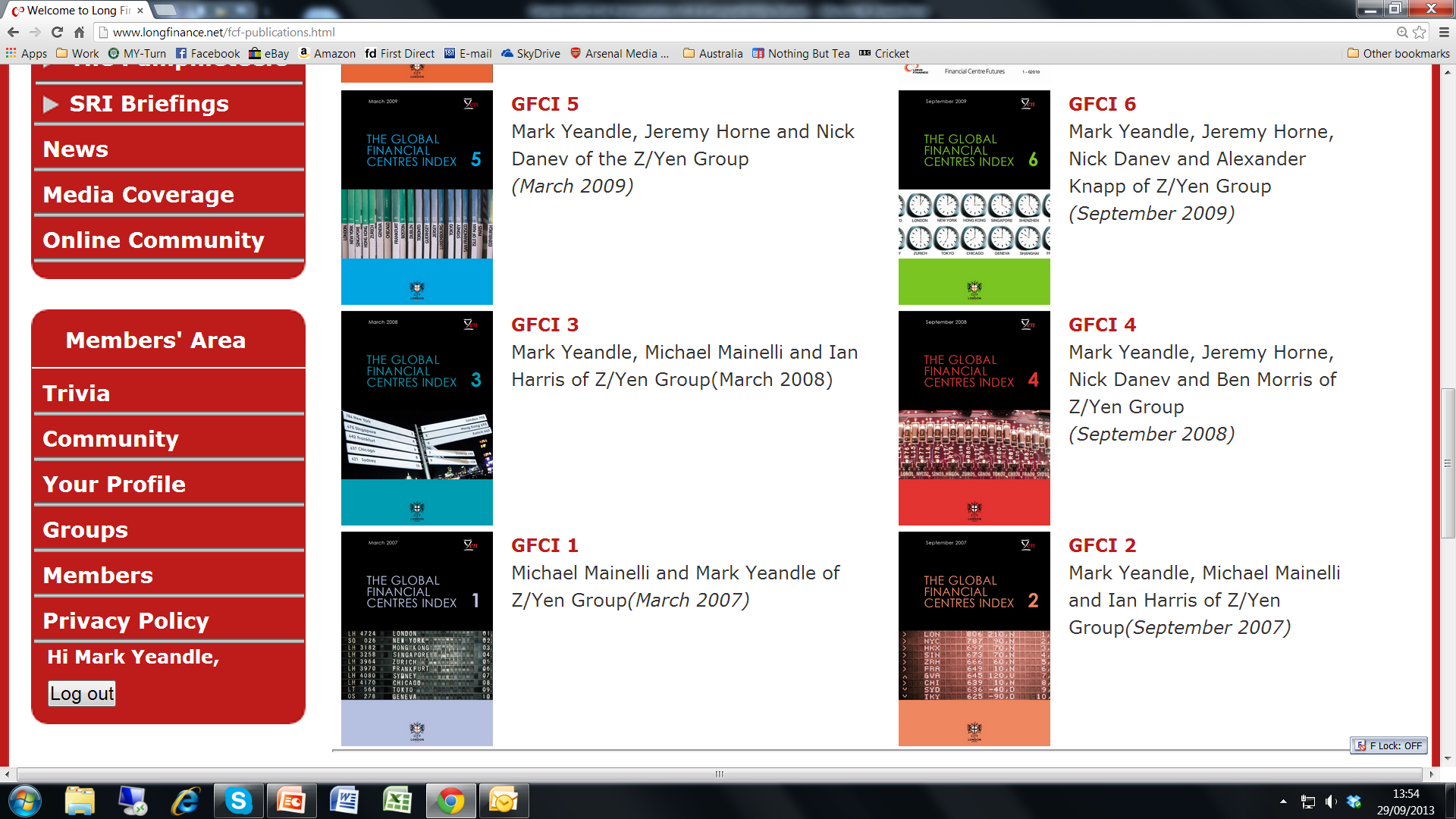 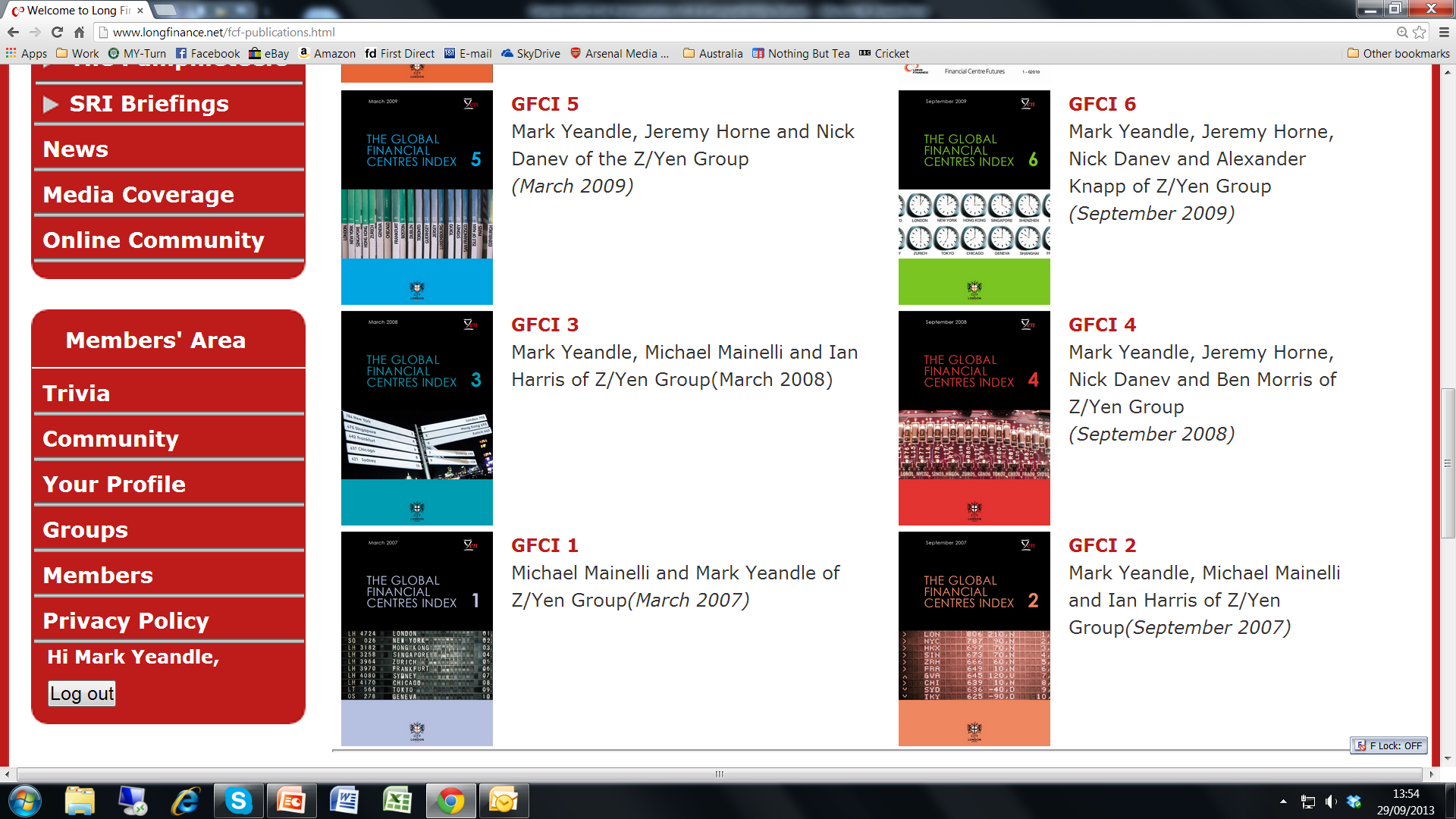 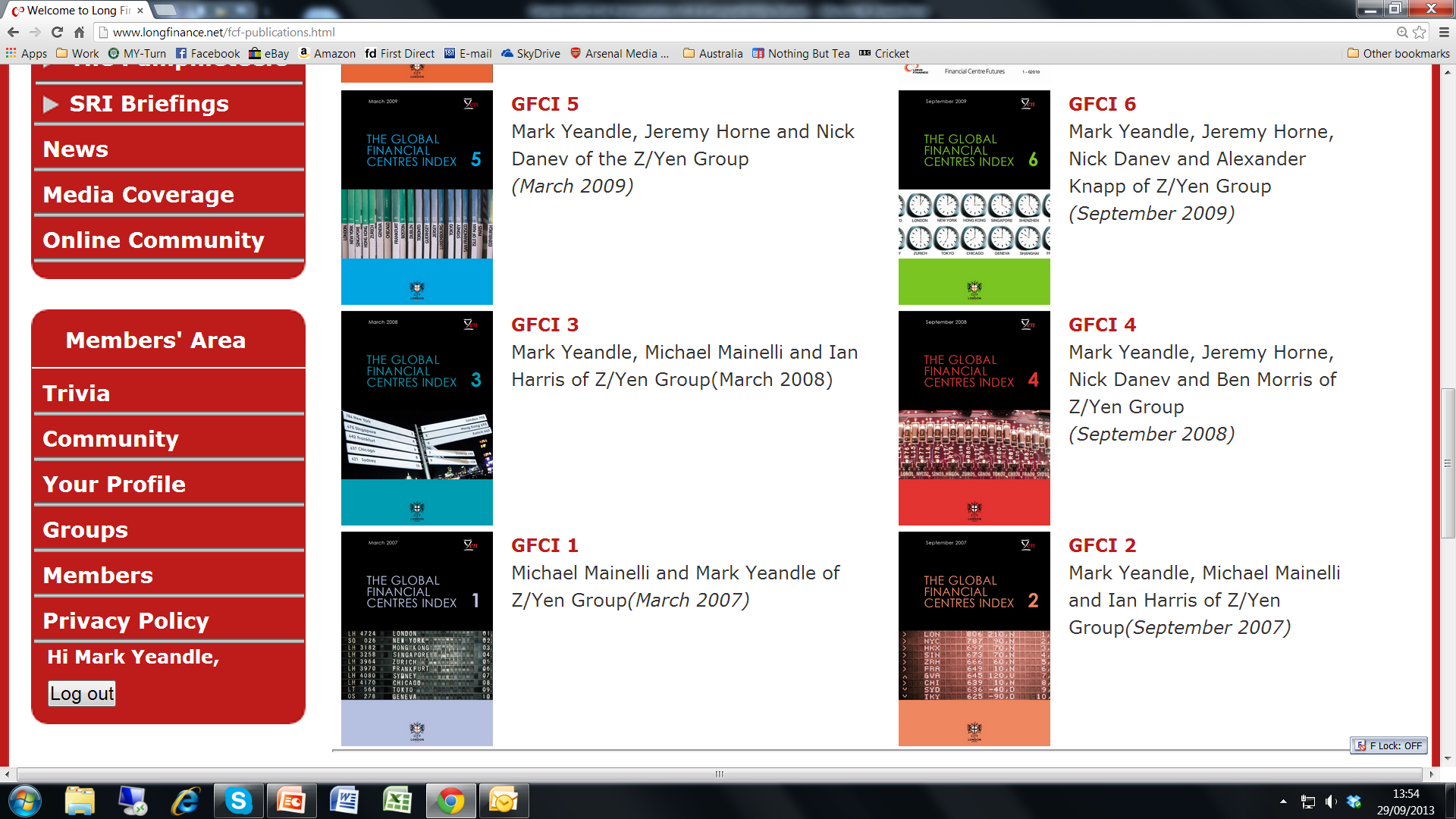 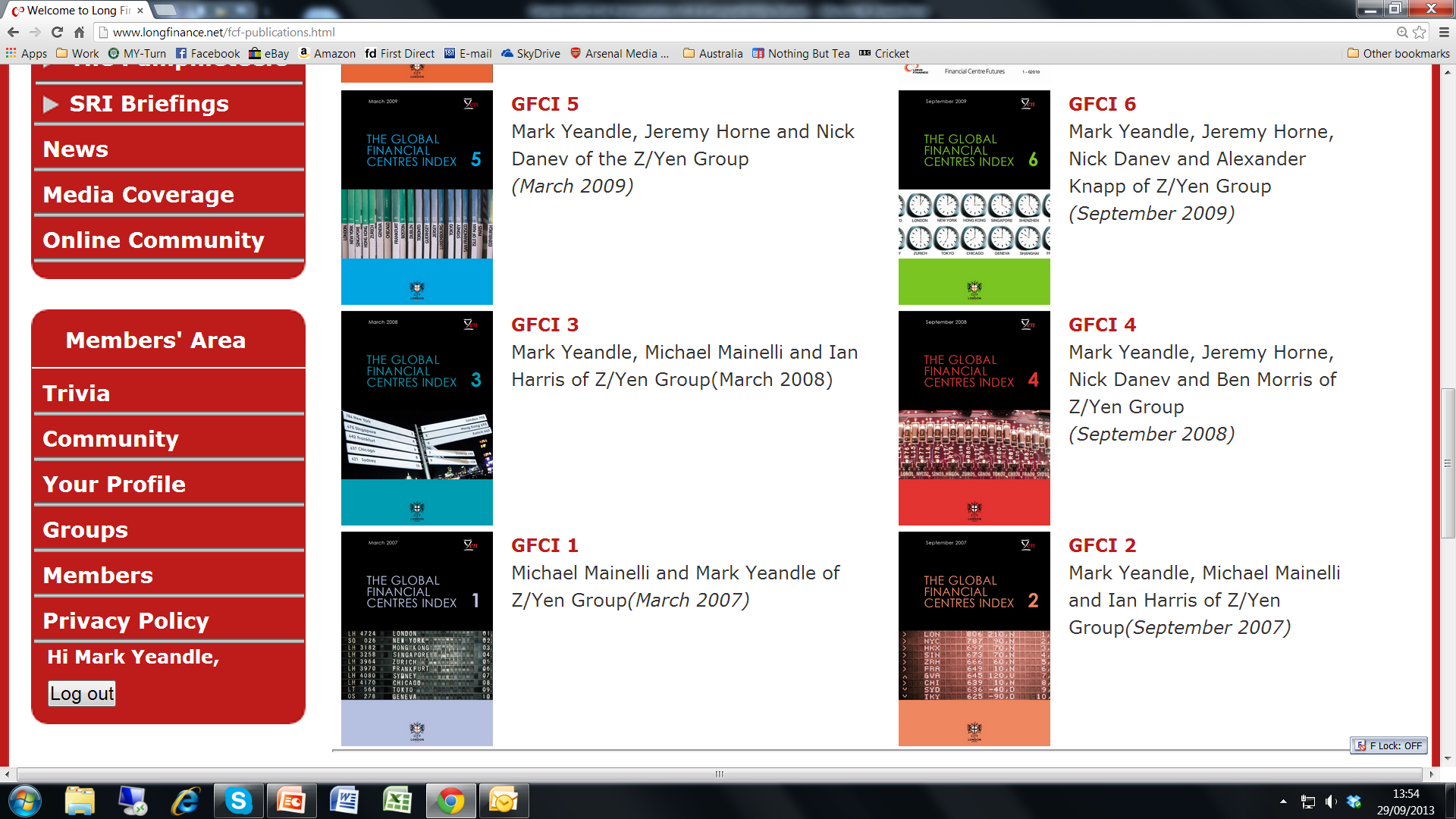 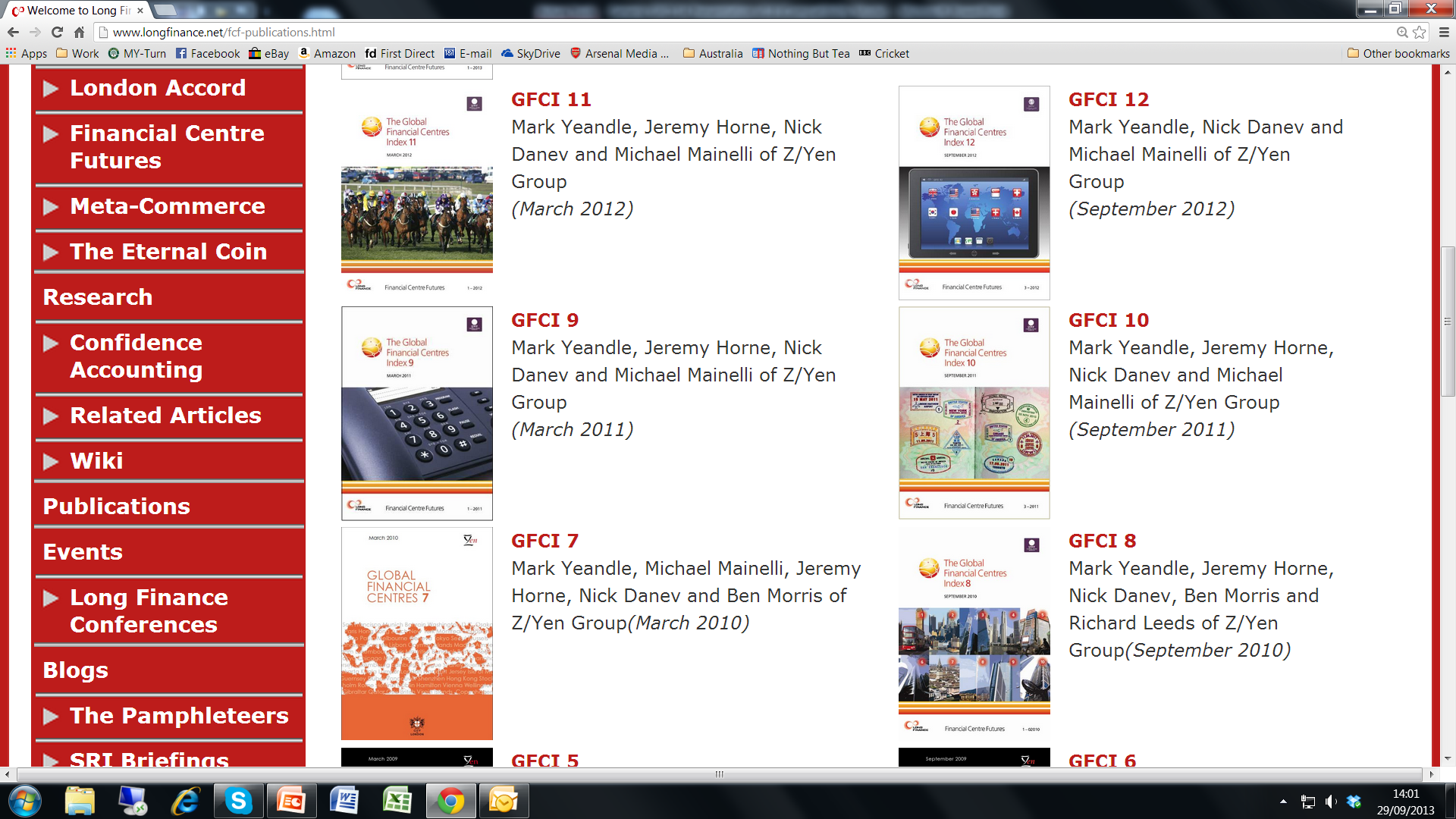 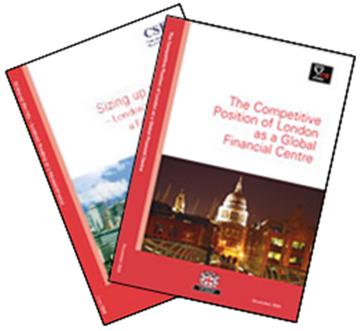 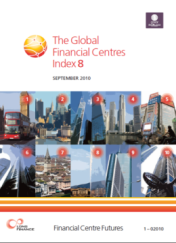 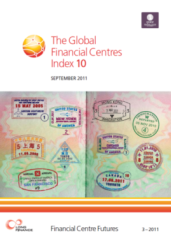 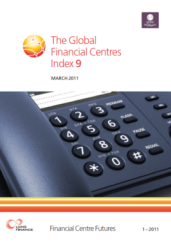 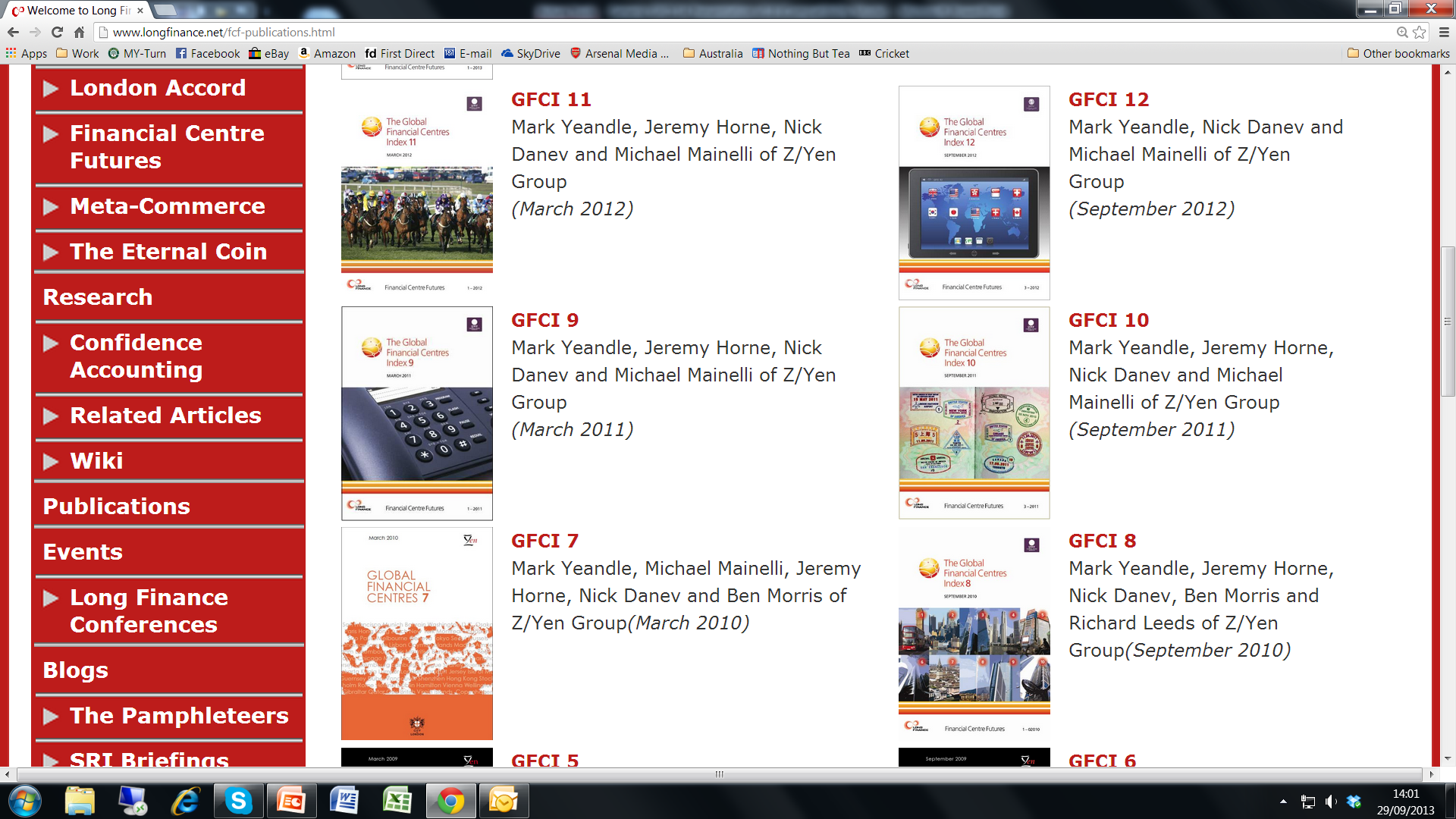 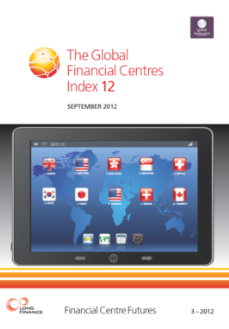 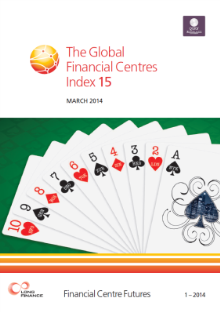 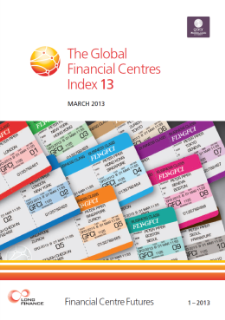 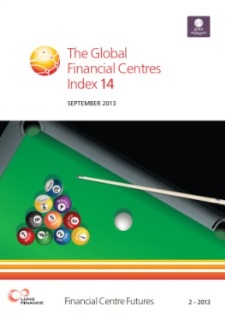 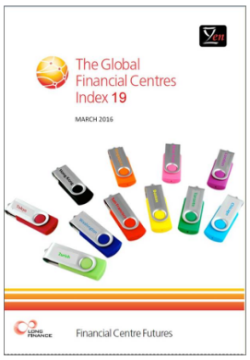 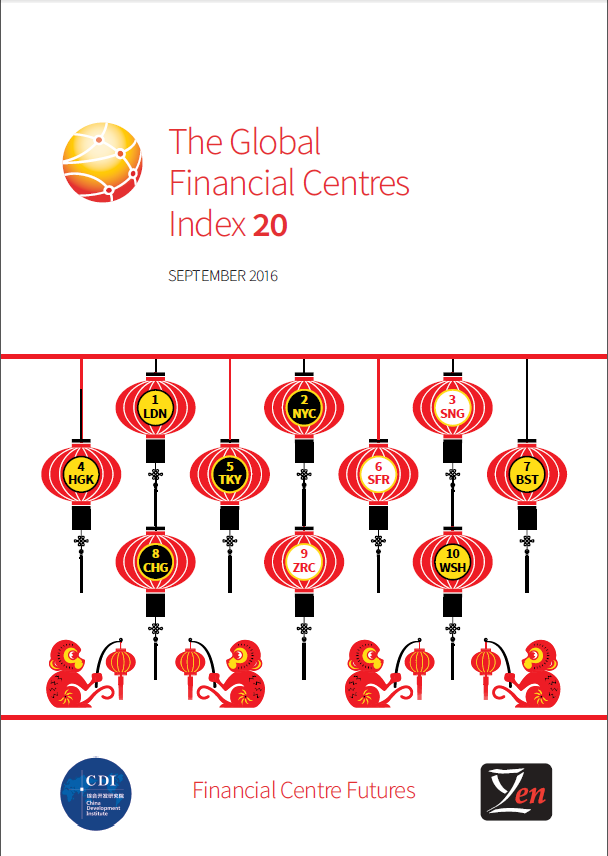 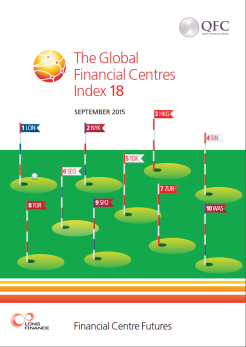 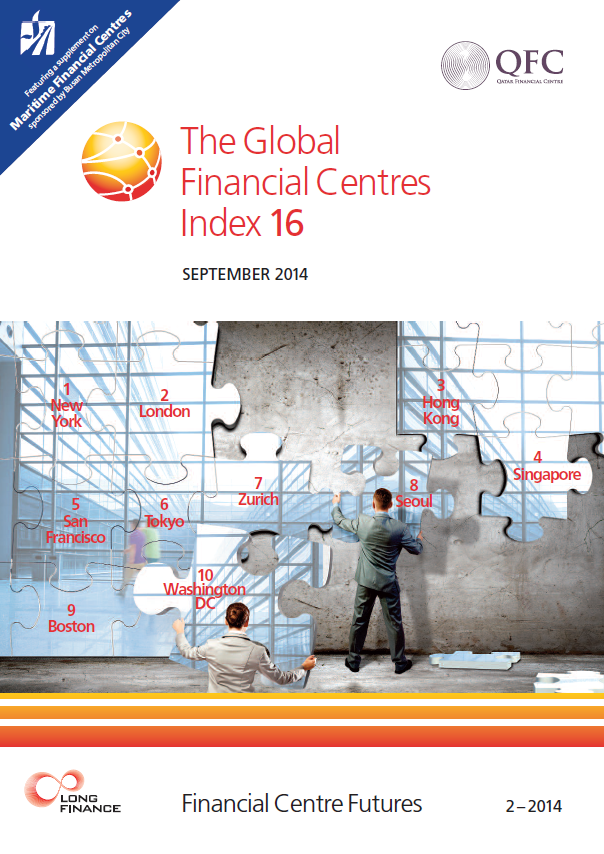 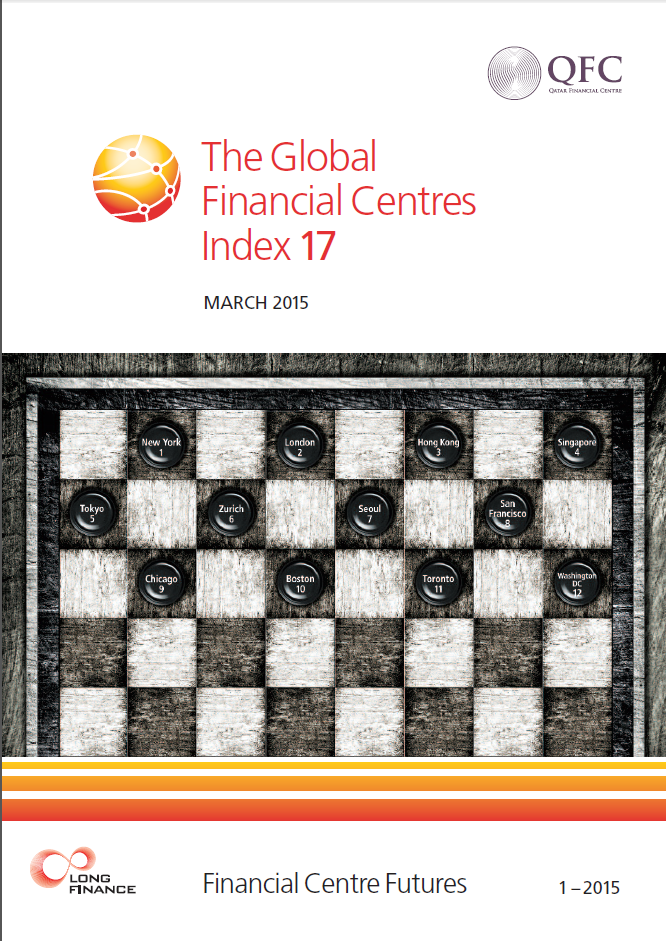 THE GFCI World
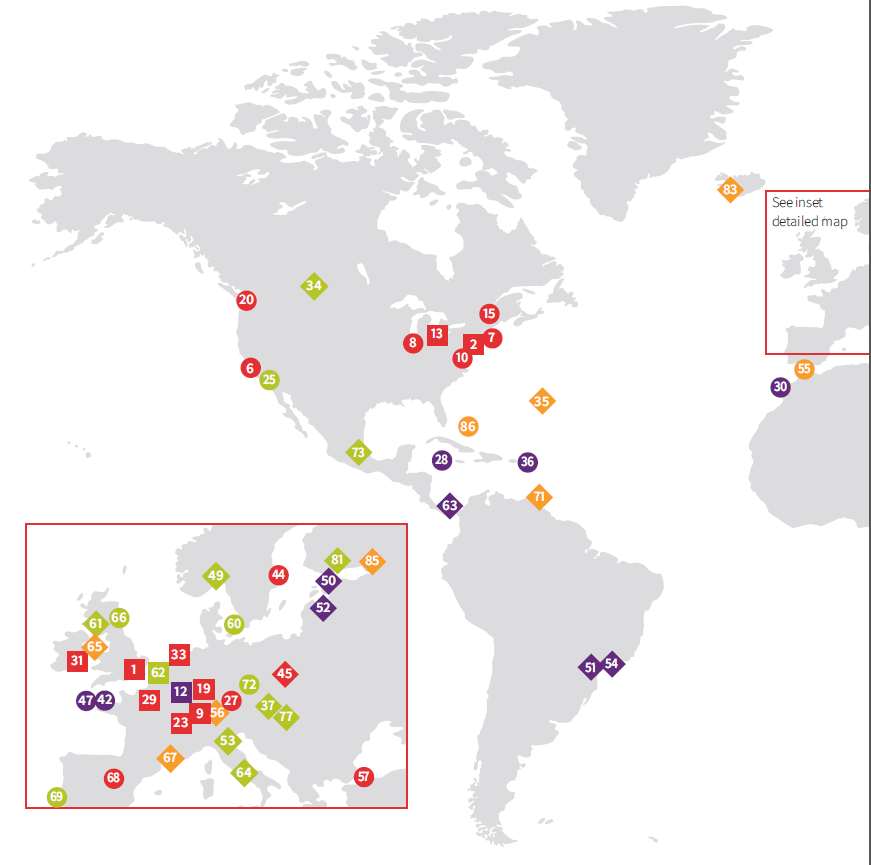 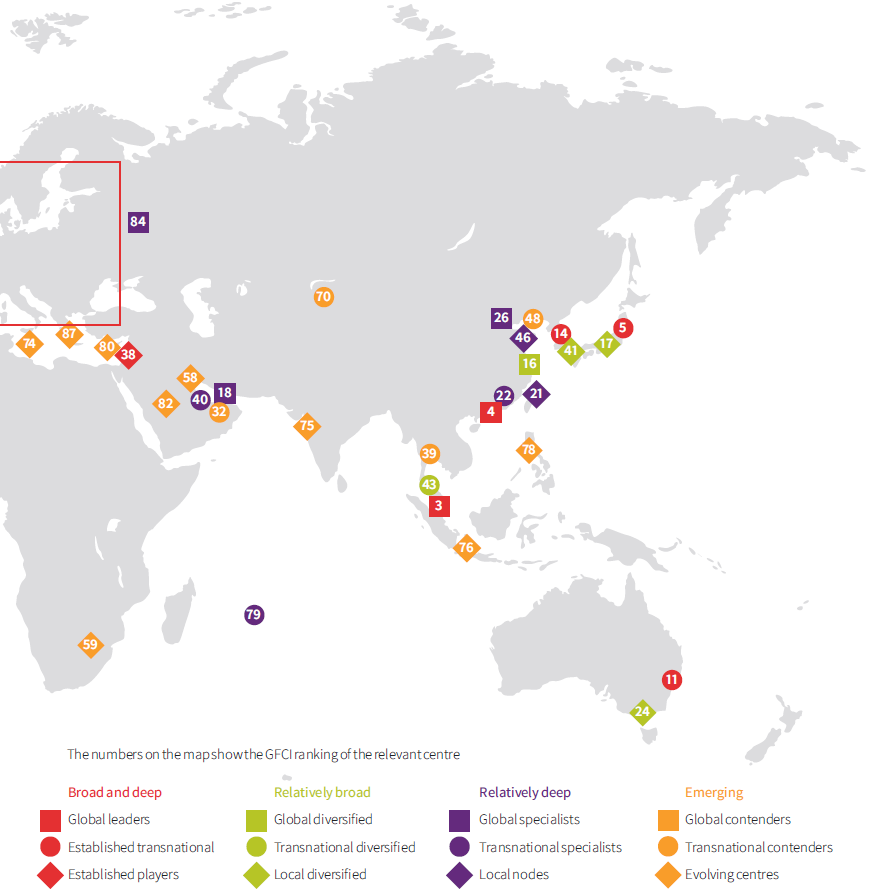 A Global Phenomenon
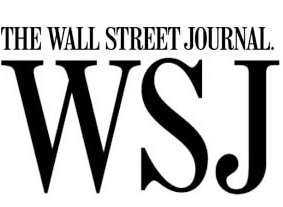 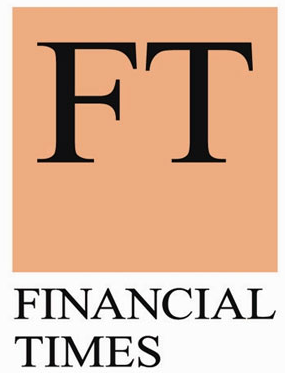 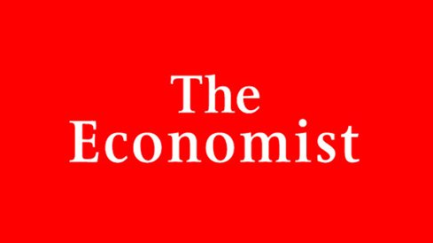 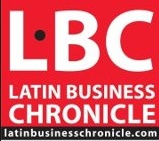 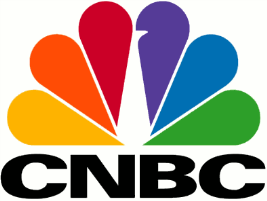 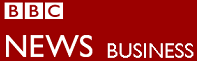 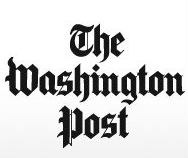 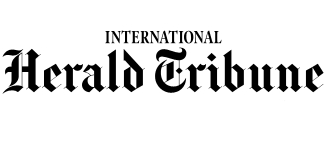 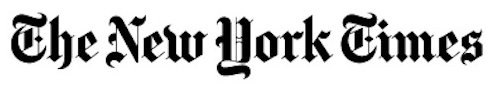 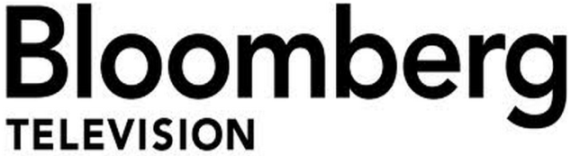 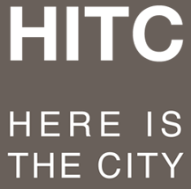 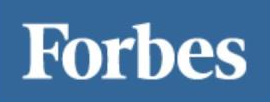 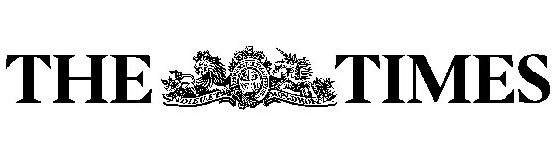 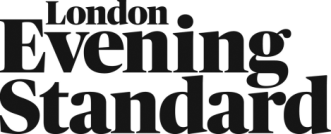 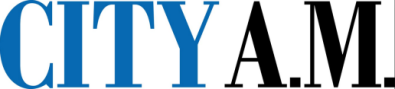 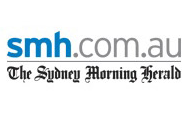 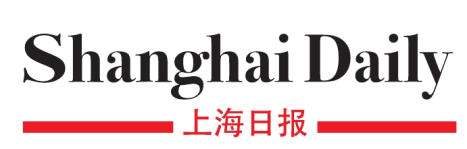 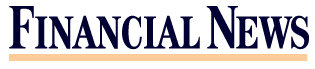 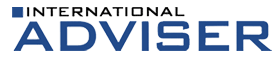 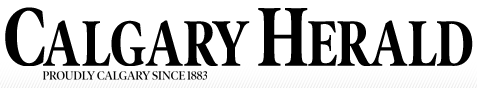 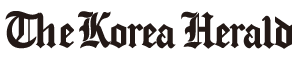 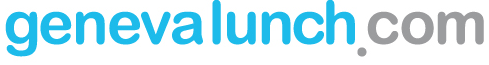 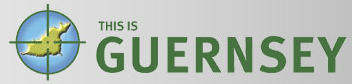 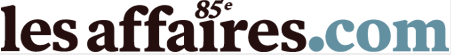 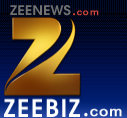 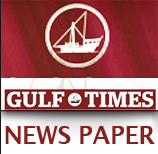 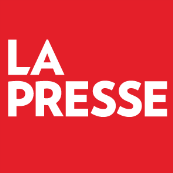 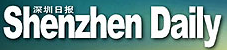 The GFCI Process
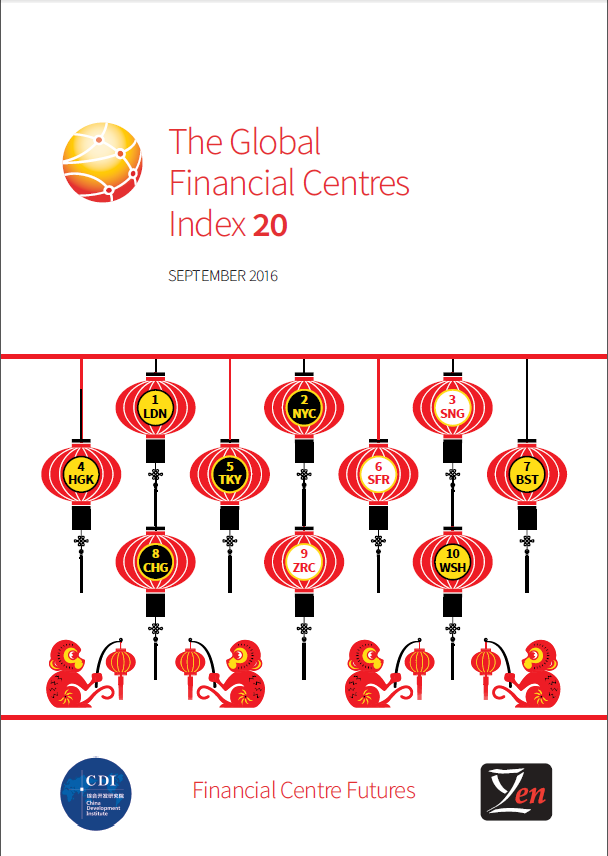 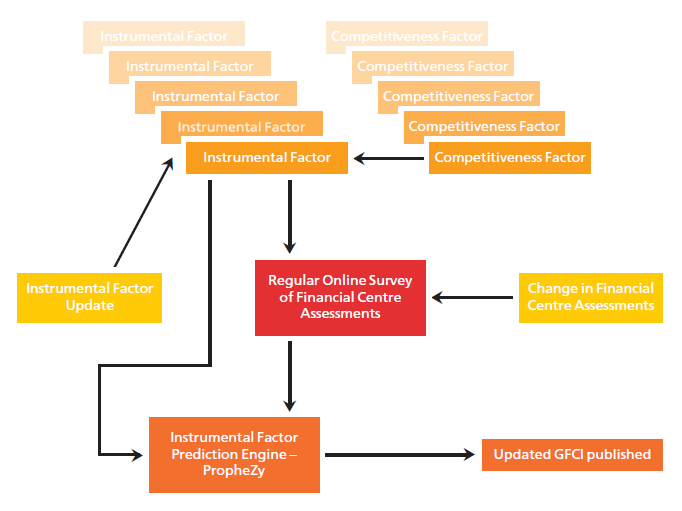 GFCI  20 uses 101 Instrumental Factors
GFCI 20 uses 23,006 assessments from 2,493 respondents
Multi-Factor Financial Centres
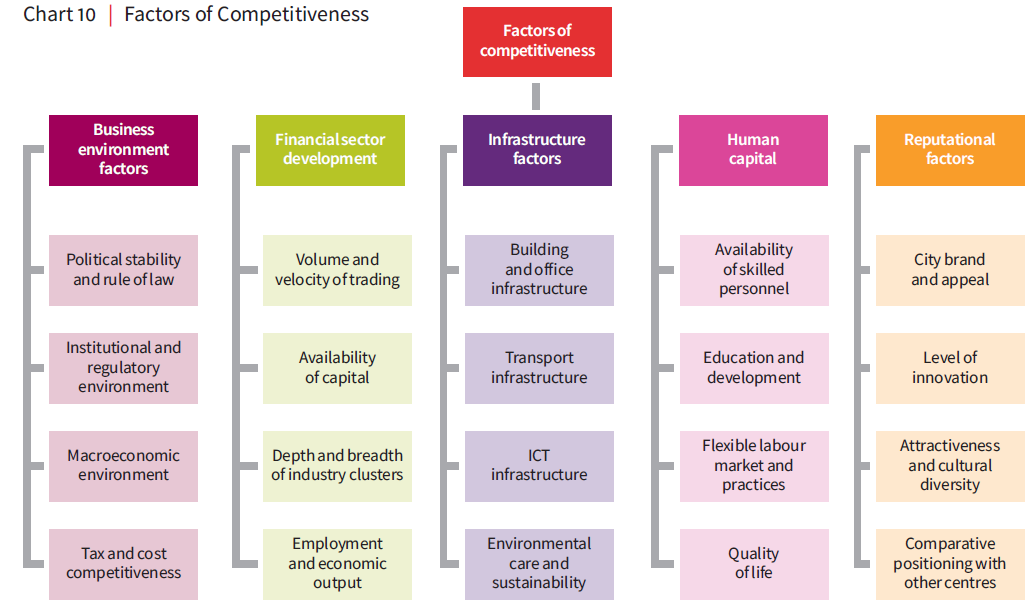 Headline Findings
Europe - London, Zurich, Luxembourg, Frankfurt and Geneva are now the top five in Europe.  Luxembourg and Frankfurt see rises.  Results were downloaded before Brexit result affected them.
Asia – Hong Kong, Singapore and Tokyo continue to lead the way.  Seoul makes up a lot of ground and Sydney grows in importance. 
North America – All North American centres (except Calgary) went up in the ratings in GFCI 20. San Francisco and Boston – both successful FinTech. Chicago enters the top ten.  Toronto, the leading Canadian centre, is now 13th.
Latin America & Caribbean – Generally made up some ground. Sao Paulo, Rio de Janeiro and Mexico continue to struggle. Sao Paulo remains the top Latin American centre in GFCI 20, despite falling eight places. Trinidad and Tobago have entered the index for the first time in 71st place.
Middle East & Africa – Except for Bahrain which saw a modest rise, all Middle Eastern centres were down. Dubai only fell by a single point and remains ahead of other regional centres.  With the exception of Casablanca, the African centres also declined.
 Offshore – most make up some lost ground.  Cayman Islands, Bermuda and BVI ahead of Channel Islands
The Top Five Regions
The mean of the top five centres by region.  North America and Western Europe are now behind Asia/Pacific.
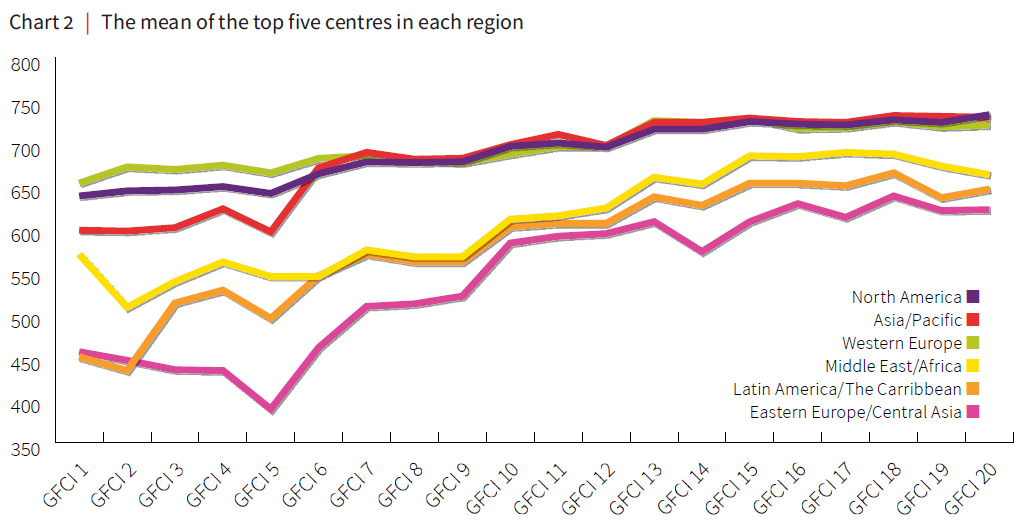 The Top Five Centres
New York, London, Hong Kong, and Singapore remain the four leading global financial centres.  Tokyo, in 5th place, is now only 14 points behind Singapore.
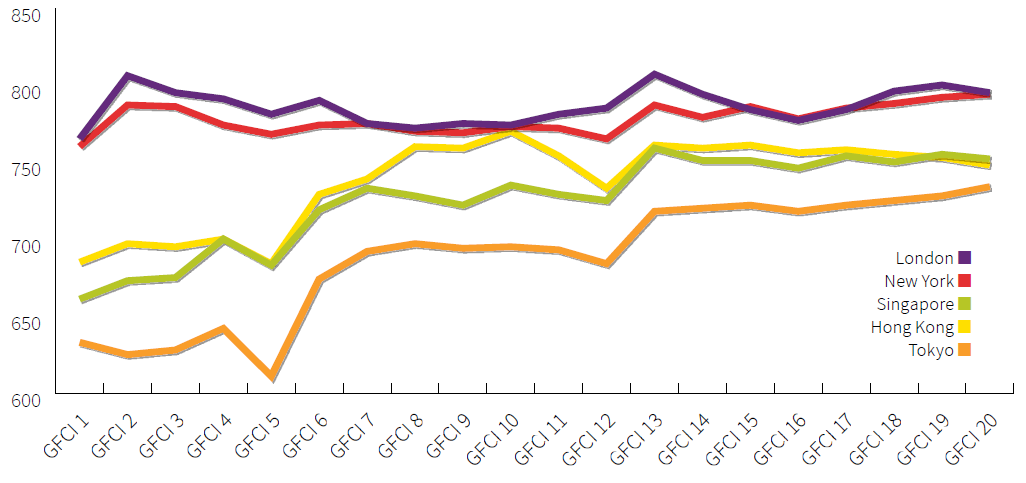 The Top 20
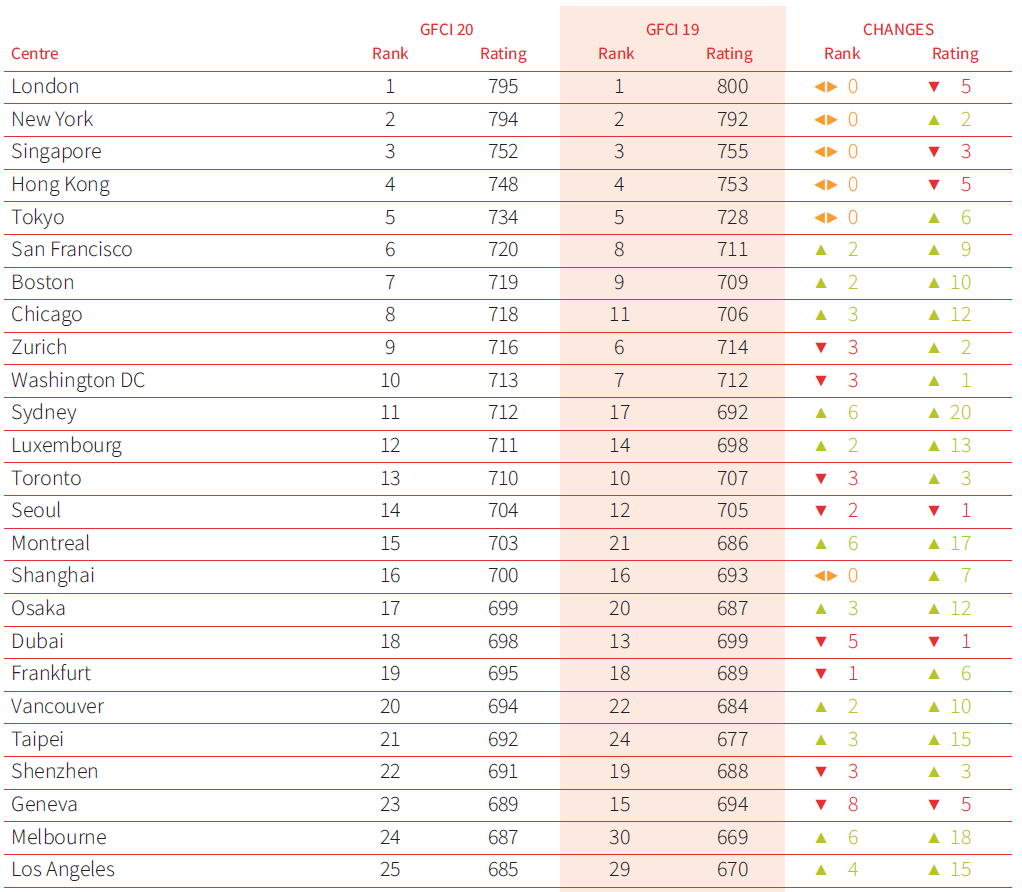 Greater Significance?
Five  of the Top Ten are Asian
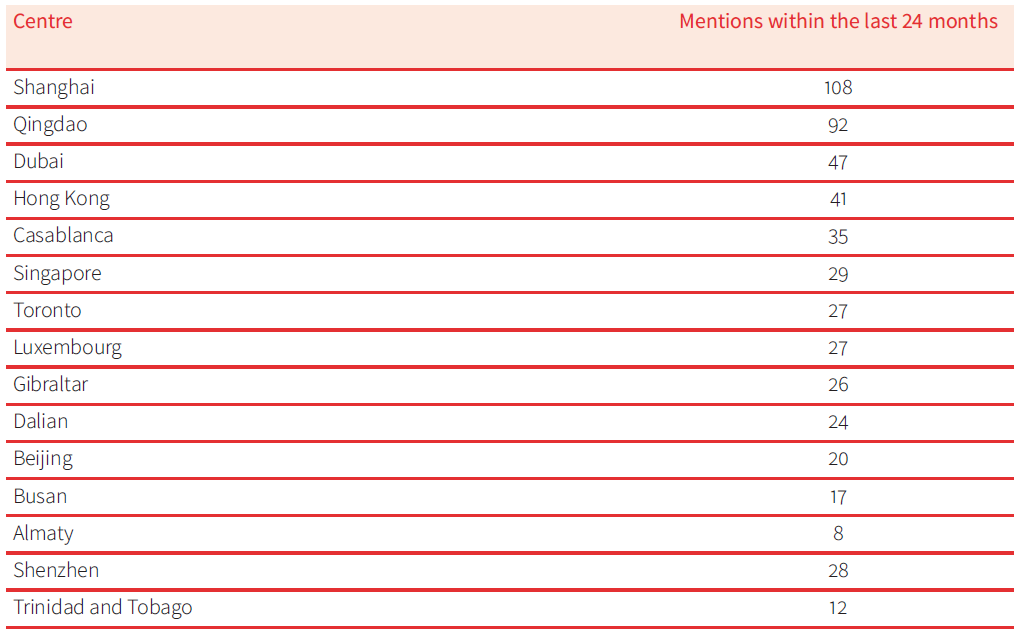 Stability
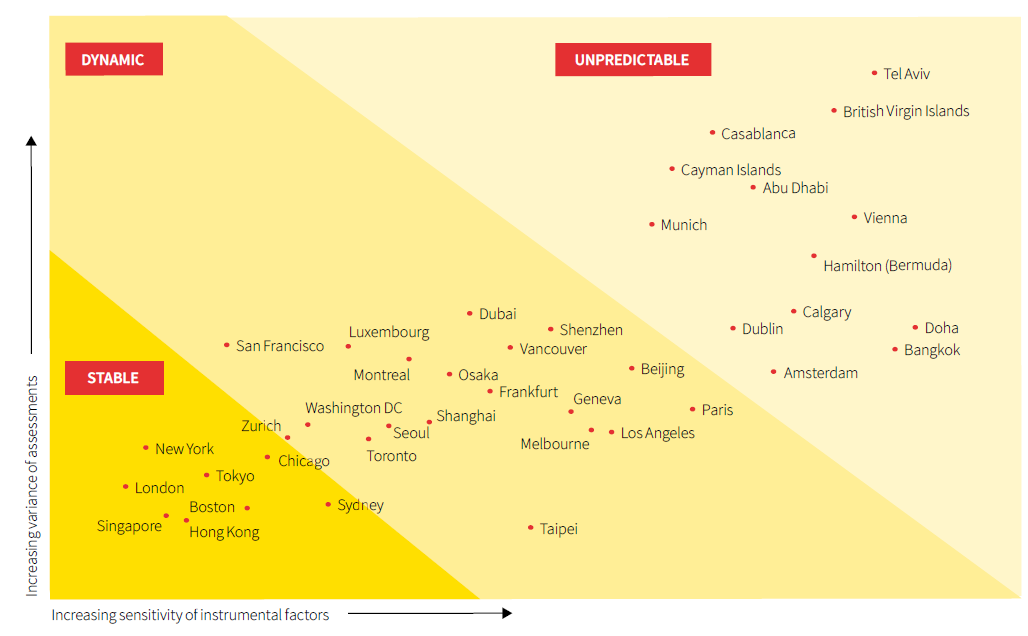 What’s on Peoples’ Minds
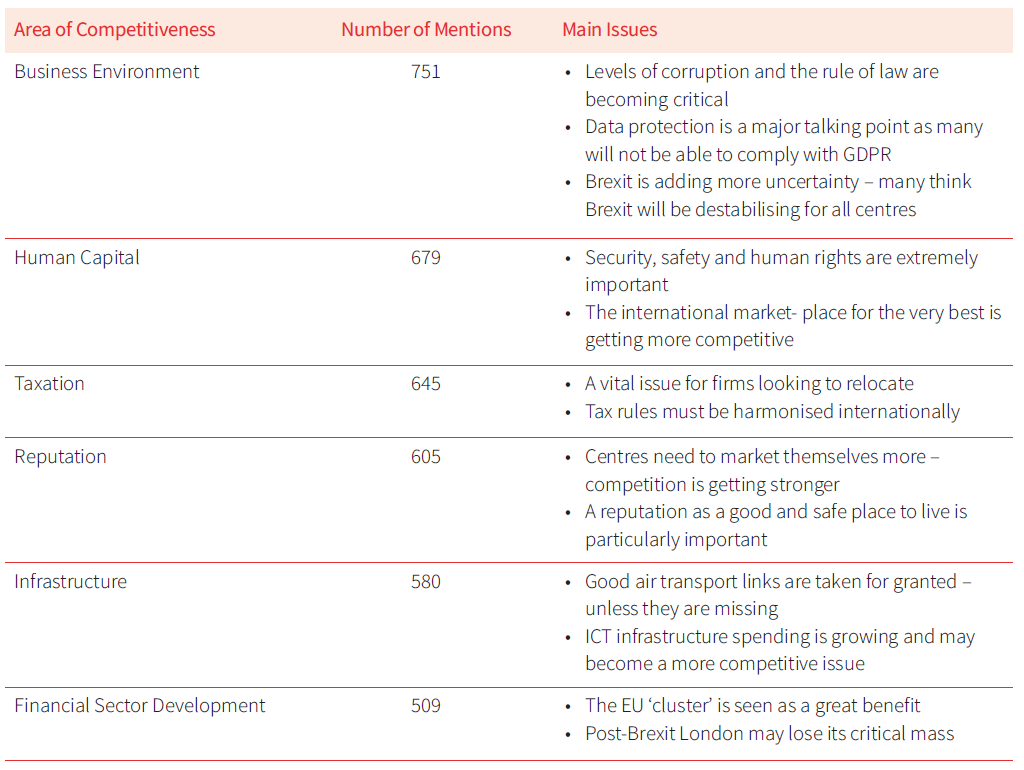 Do’s and Don’ts
Do 
  Work together with others
  Act to provide financial conduits 
  Act for the long term
  Increase transparency wherever possible
Continue to demonstrate commitment to international standards
 Continue to demonstrate skill levels and specialisations
 Publicise benefits and functions
 Don’t
  Be secretive or Help tax evaders 
  Think  Win / Lose
  be deliberately unhelpful to the international community
Five Truths about Financial Centres
You can’t be an international centre without international people

Successful people want to live in successful places

People want to live in cosmopolitan places and gravitate to clusters

Reputation is vital: 
	“It takes 20 years to build a reputation and five minutes to ruin it.”

Trust  is “the glue that holds all relationships together”
GFCI 21 – March 2017
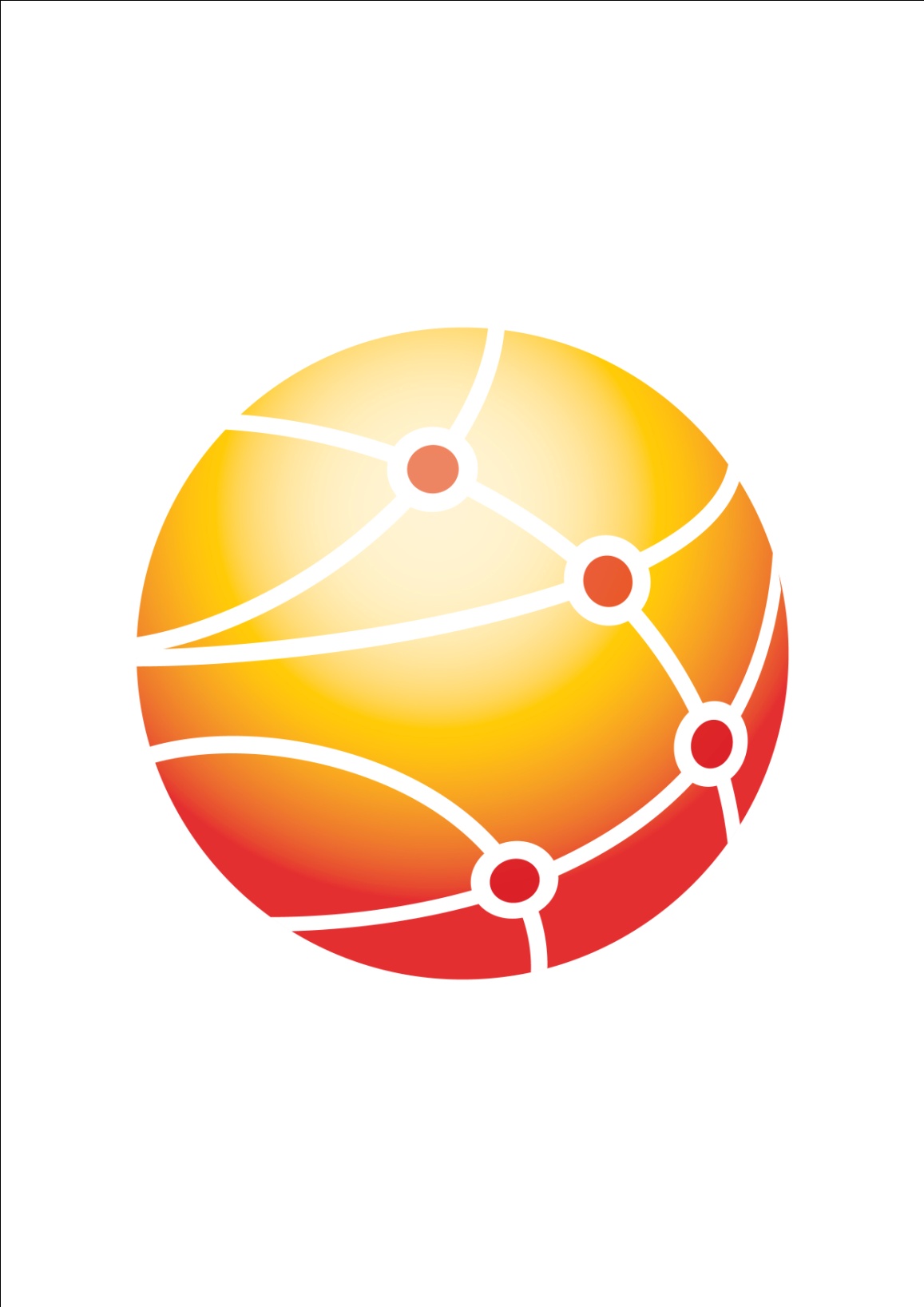 Trump as US President?
Brexit Negotiations?
World GDP Growth?
Chinese Developments?
Participate yourself at:  
www.financialcentrefutures.net